Educazione finanziaria
Beni e servizi
Gioia Gasparin, Maria Rebecca Jarnikov, Nour Lammouchi
I beni e i servizi
I beni sono una cosa indispensabile; mentre i servizi non sono indispensabili,quindi   si può rinunciare.
Questo è uno studio estetico
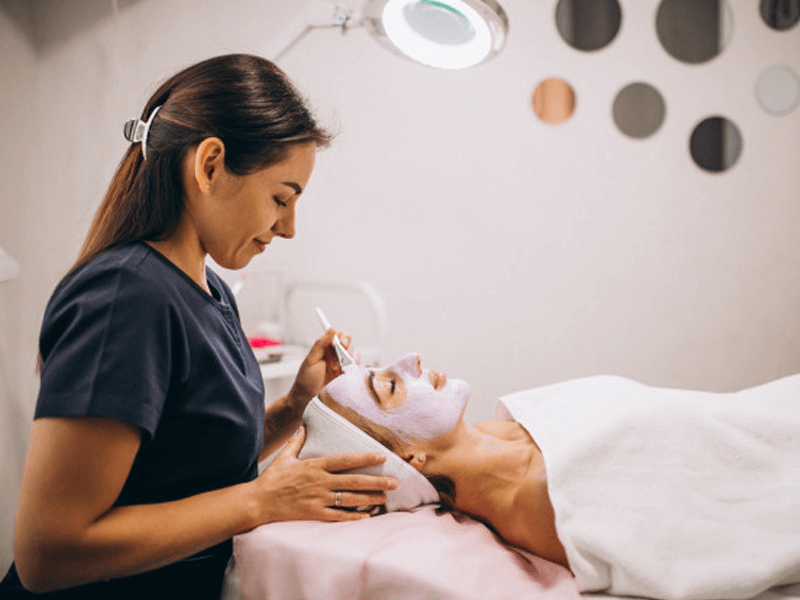 Andare dall’estetista è una scelta e  difatti  un servizio.
Se un medico di prescrivere una determinata  medicina,...
questa medicina è un bene perchè non puoi farne a meno.
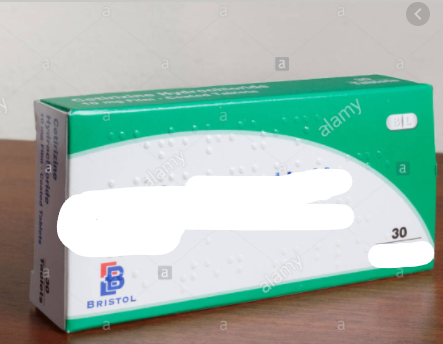 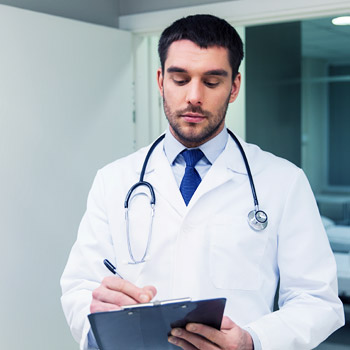 Esempi di beni e servizi che viviamo noi stesse nella vita
Quando io sono andata a fare la carta di identità in comune, l’ufficio anagrafe ha svolto un servizio,rilasciando la carta di identità.


Quando ero andata in pediatria,mi ha visitato un medico e mi ha prescritto un medicinale da mettere nell'orecchio perchè avevo l’otite traforata.
Il medicinale è un bene.
Perché abbiamo scelto questo argomento
Noi abbiamo scelto l’argomento beni e servizi perché sono delle cose che ci toccano quotidianamente e possiamo capire la differenza tra l’uno e l’altra.
BENI  e SERVIZI
FINE...